The Culture of AbuseHow DADT contributes to sexual violence against women in the military today
Esther Choi
Thesis
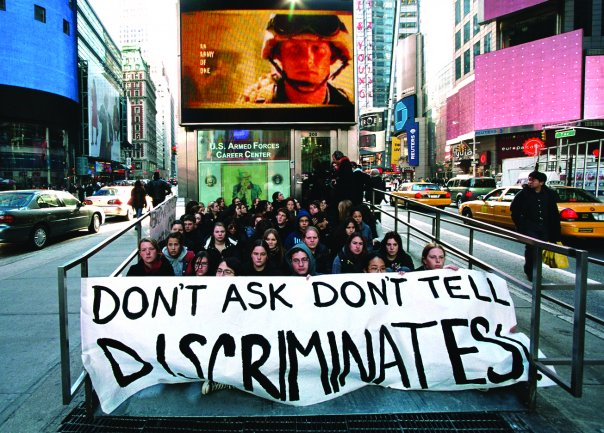 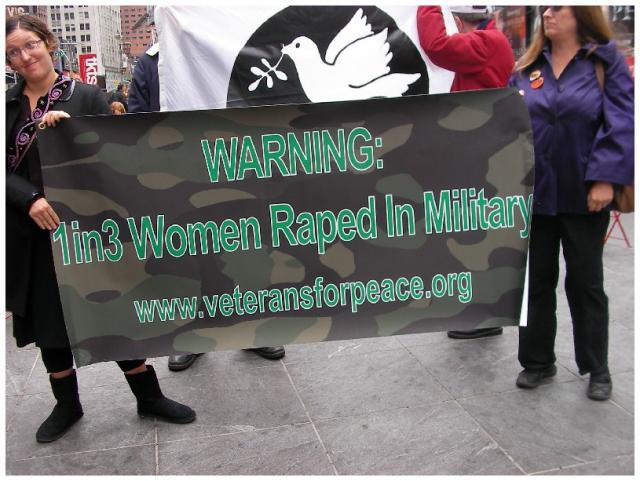 Case Study
Federal lawsuit filed February 15, 2011 against Department of Defense by veterans and active-duty service members.
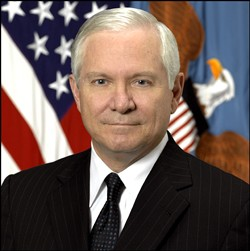 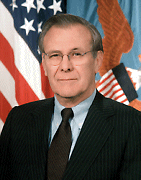 DOD Secretary 
Robert M. Gates
Predecessor
Donald Rumsfeld
“Don’t Ask, Don’t Tell” Policy
Homophobic
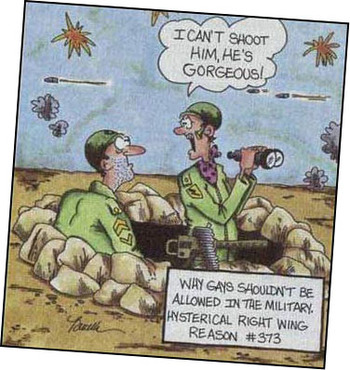 “I can’t shoot him, he’s gorgeous!”

“Why gays shouldn’t be in the military. Hysterical right wing reason #373”
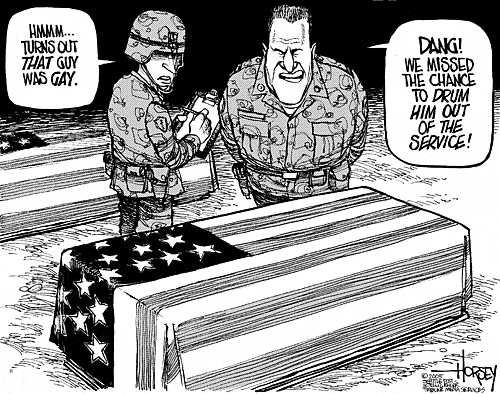 “Hmmm … turns out that guy was gay.”

“Dang! We missed the chance to drum him out of the service!”
Other scholars argue:
Sexist
Racist
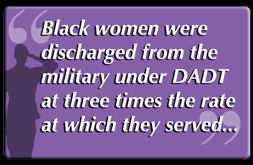 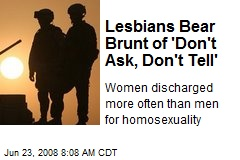 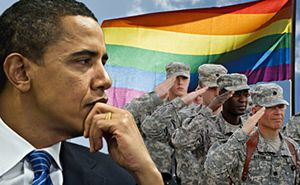 My Argument
Connecting the federal lawsuit and DADT policy

How homophobic stigma hurts all women in the military through lesbian baiting
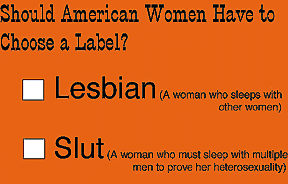